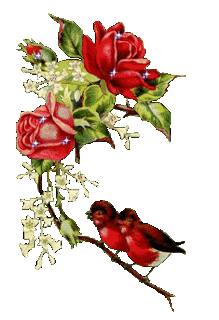 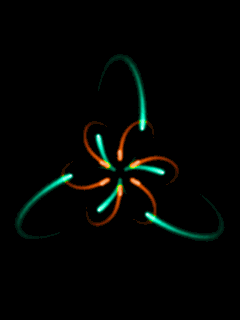 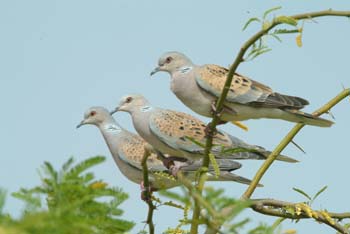 আজকের পাঠে সবাইকে
শুভেচ্ছা
উপস্থাপনায়
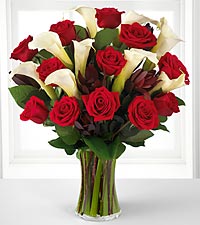 মোঃ জাকিরুল ইসলাম 
সহকারি প্রধান শিক্ষক 
আলিয়ারপুর আজিজ মাধ্যমিক বিদ্যালয়। 
সদর, চুয়াডাঙ্গা।
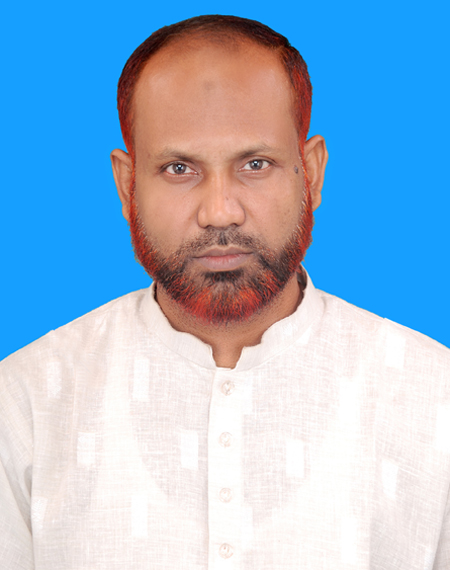 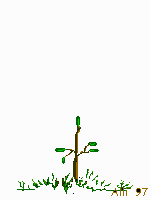 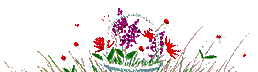 পাঠ পরিচিতি
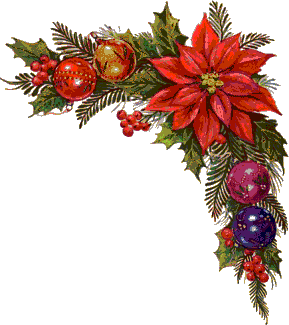 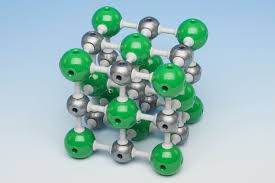 শ্রেণি -অষ্টম 
বিষয় -বিজ্ঞান 
অধ্যায় - পরমাণুর গঠন
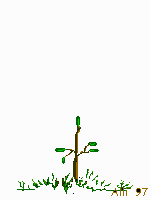 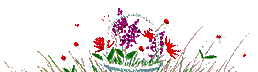 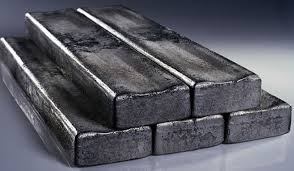 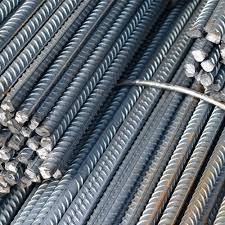 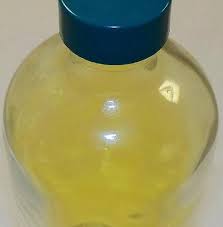 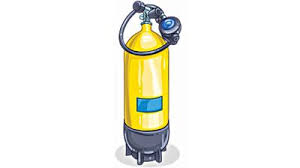 ক্লোরিণ
ম্যাগনেসিয়াম
অক্সিজেন
লোহা
এই সকল মৌলিক পদার্থ কে বিশ্লেষণ করলে কি পাওয়া যায়?
পরমাণু তে কি কি কণা বিদ্যমান?
ছবির তিনজন বিজ্ঞানী একটি কণার তিনটি ভিন্ন ভিন্ন কণিকা আবিষ্কার করেন।
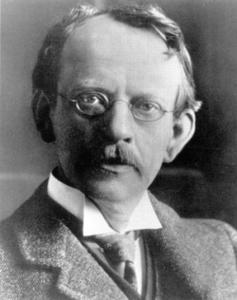 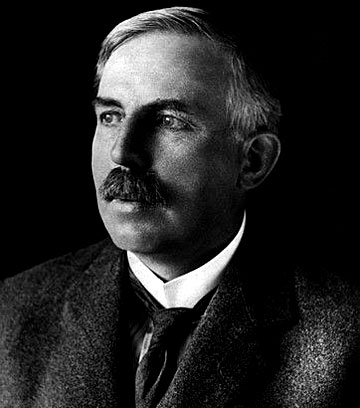 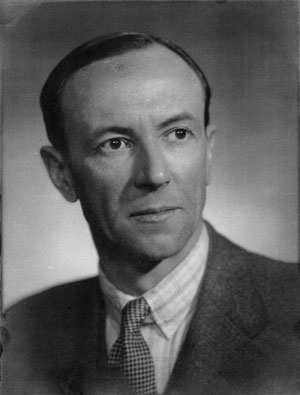 জে,জে থমসন 
  (১৮৫৬ - ১৯৪০)
আরনেস্ট রাদারফোর্ড 
    (১৮৭১ --১৯৩৭)
জেম্ স  চ্যাডউইক 
    (১৮৯১ - ১৯৭৪)
ইলেকট্রনের আবিষ্কারক
প্রোটনের আবিষ্কারক
নিউট্রনের আবিষ্কারক
আজকের পাঠ শিরোনাম
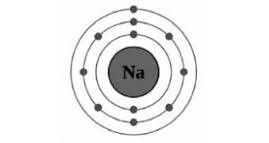 “মৌলিক কণিকা”
শিখনফলঃ
এই পাঠ শেষে শিক্ষার্থীরা-
মৌলিক কণিকাগুলোর নাম ও অবস্থান বলতে পারবে।
পারমাণবিক সংখ্যা ব্যাখ্যা করতে পারবে।
ভর সংখ্যা ব্যাখ্যা করতে পারবে।
7
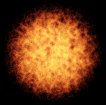 শক্তিস্তর
নিউক্লিয়াস
নিউক্লিয়াসের মধ্যে থাকে 
১।প্রোটন ২।নিউট্রন
পরমাণু
প্রোটন
পরমাণুর প্রোটন সংখ্যাকে পারমাণবিক সংখ্যা বলে।
পরমাণুতে
প্রোটন
ও 
ইলেকট্রন
সংখ্যা 
সমান 
থাকে
প্রতীক 
P
আধান
+
(ধনাত্মক) 
N
 আধান
(নিরপেক্ষ)
প্রোটন+ নিউট্রন
পরমাণুর কেন্দ্র
ইলেকট্রন
প্রতীক 
e
আধান
(-)
ঋনাত্মক
প্রোটন+ নিঊট্রন
ইলেকট্রন
ইলেকট্রন
প্রোটন
পরমাণুর কেন্দ্র
নিউট্রন
প্রোটন
ইলেকট্রন
পরমাণুর ইলেকট্রন নিউক্লিয়াসের চারদিকে অবিরাম ঘুরছে।
একটি কার্বন পরমাণু
প্রোটন সংখ্যা ৬
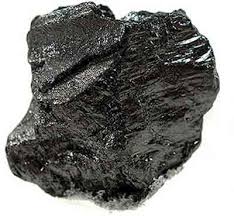 নিউট্রন সংখ্যা ৬
নিউট্রন
প্রোটন
ভরসংখ্যা
১২
পারমাণবিক সংখ্যা ও ভর সংখ্যা লেখার নিয়ম
ভরসংখ্যা
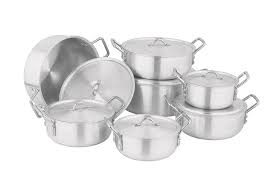 27
Al
প্রতীক
13
অ্যালুমিনিয়াম
পারমাণবিক সংখ্যা
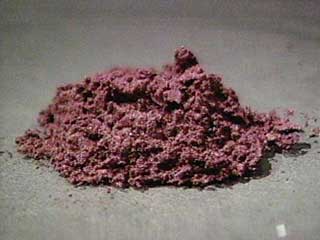 মৌলের প্রতীক ,পারমাণবিক সংখ্যা ও ভর সংখ্যা সহ সংক্ষিপ্ত আকারে  প্রকাশ করার চেষ্টা করে দেখবে ।
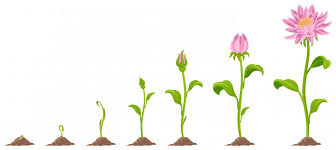 [Speaker Notes: একক কাজ হিসেবে চিত্র গুলো সনাক্ত করে খাতায়  লিখে দেখাবে]
এসো আমরা নিচের টেবিল থেকে মৌলগুলোর প্রোটন , ইলেকট্রন ও নিউট্রন সংখ্যা বের করি ।
প্রশ্নঃ ক মৌলের ভরসংখ্যা 40 এবং নিউট্রন সংখ্যা 22 হলে, ক মৌলের ইলেকট্রন সংখ্যা কত? 
উঃ ক মৌলের ভরসংখ্যা= ঐ মৌলের প্রোটন সংখ্যা + ঐ মৌলের নিউট্রন সংখ্যা 
 অতএব ঐ মৌলের প্রোটন সংখ্যা=40-22=18 যেহেতু কোনো মৌলের প্রোটন সংখ্যা= মৌলের ইলেকট্রন সংখ্যা সেহেতু ক মৌলের ইলেকট্রন সংখ্যা হবে=18.
[Speaker Notes: কাজ দলীয় ভাবে সম্পন্ন করা যেতে পারে,৬টি গ্রুপে ভাগ করে প্রত্যেক গ্রুপ তাদের কাজ লিখে দলীয় ভাবে উপস্থাপন করবে , শিক্ষক ফিডব্যাক দিবেন।]
মূল্যায়ন
পারমাণবিক সংখ্যা বলতে কি বুঝ?
ভর সংখ্যা কাকে বলে?
কার্বনের পারমাণবিক সংখ্যা কত?
কোনো মৌলের ভরসংখ্যা 36 এবং নিউট্রন সংখ্যা 12 হলে, উক্ত  মৌলের ইলেকট্রন সংখ্যা কত?
------------’
মূল্যায়ন
সঠিক উত্তর: 
	  কেন্দ্রে
Avevi †Póv Kwi
নিউক্লিয়াস পরমাণুর কোথায় অবস্থান করে?

খ. কেন্দ্রে
ক.শক্তিস্তরে
ঘ. শক্তিস্তরের মাঝখানে
গ. কেন্দ্রের চারদিকে
17
বাড়ির কাজঃ
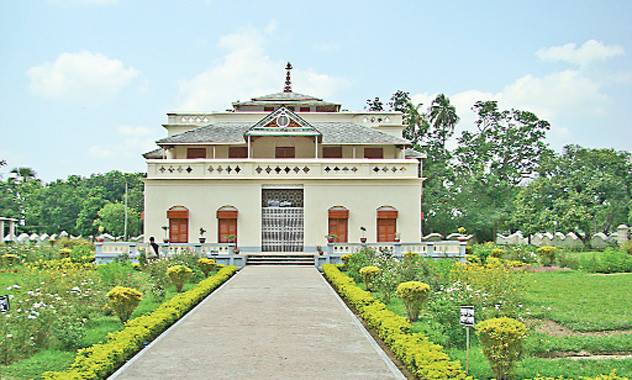 তোমার বাড়িতে পাওয়া যায় এমন পাঁচটি মৌলের গঠন চিত্র এঁকে ইলেক্ট্রন , প্রোটন ও নিউট্রনের অবস্থান দেখাও।
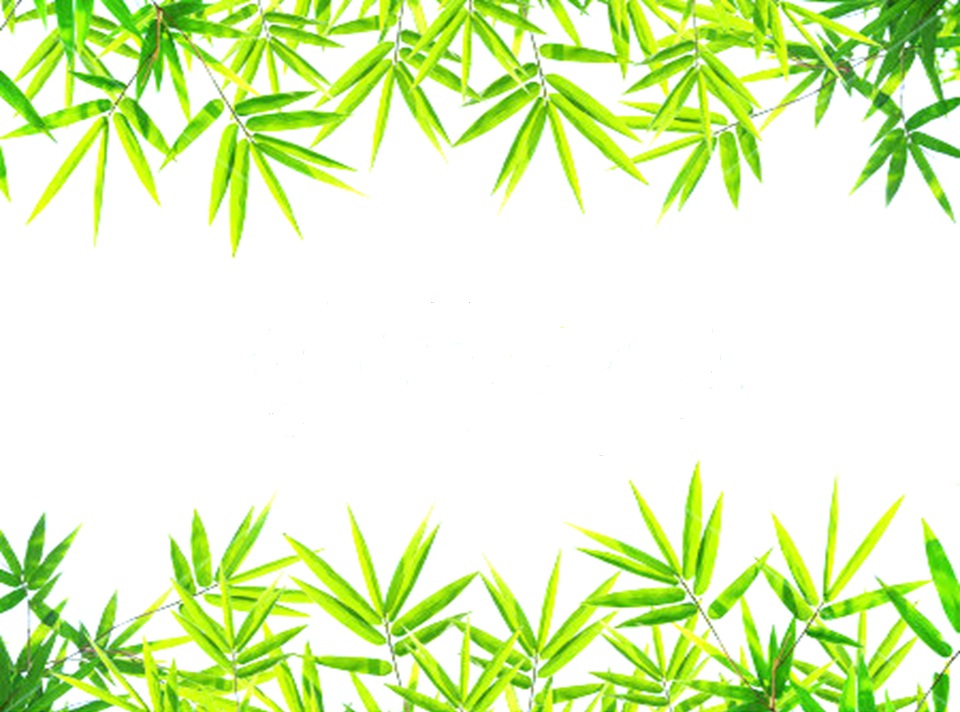 ধন্যবাদ
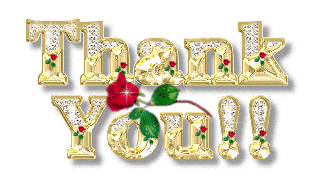 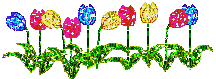